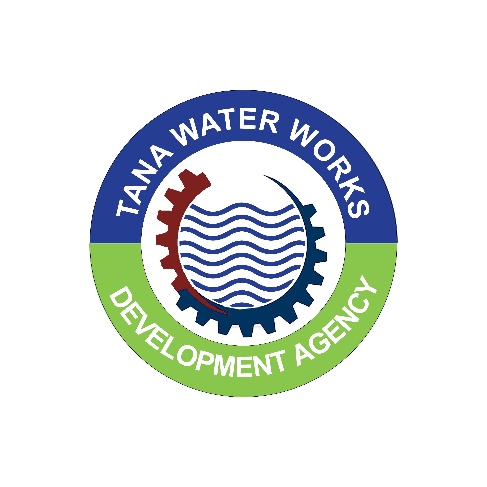 TANA WATER WORKS DEVELOPMENT AGENCY (TWWDA)
PRESENTATION ON  TWWDA MANDATE IN THE WATER ACT  2016.
 

STAKEHOLDERS’ CONFERENCE FOR EMBE  WATER AND SANITATION COMPANY HELD ON 18TH OCTOBER 2023.

 PRESENTATION BY PHILIP MUTUA-TECHNICAL MANAGER    EMBE WSP  ON BEHALF OF TWWDA
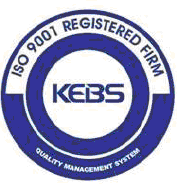 TWWDA  IS ISO 9001:2015 CERTIFIED
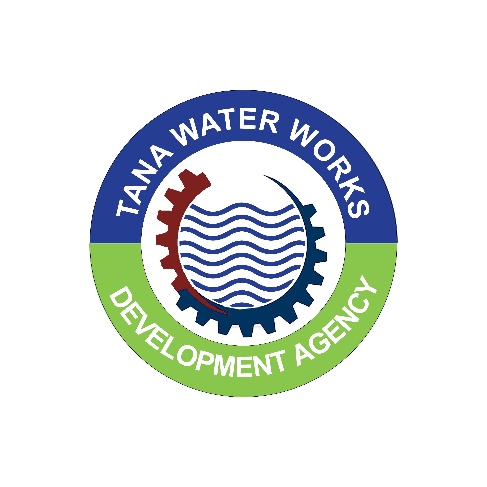 OUTLINE
INTRODUCTION

TANA WATER WORKS DEVELOPMENT AGENCY (TWWDA) MANDATE UNDER    THE WATER ACT 2016

TWWDA’S INTERVENTION IN WATER & SANITATION SERVICES 

WAY FORWARD
Tana Water Works Development Agency (TWWDA) is one of the nine (9) Water Works Development Agencies established through Legal Notice No. 28 of 26th April, 2019 in line with the Water Act 2016. 
The geographical area of jurisdiction of the Agency is Embu, Kirinyaga, Meru, Nyeri and Tharaka Nithi counties covering an area of 17,193 km2 with a population of 3,960,222 (Kenya Population and Housing Census, 2019).
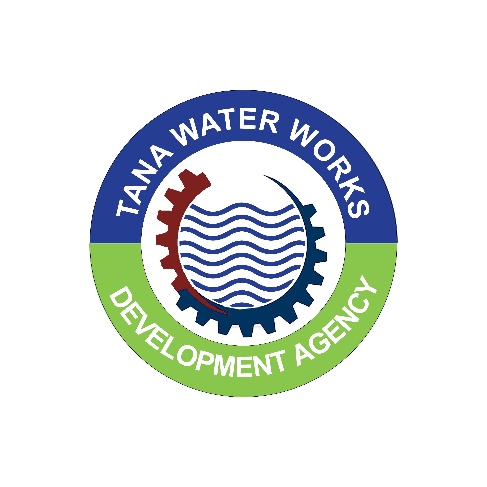 TWWDA MANDATE
The Agency derives its mandate from the Water Act 2016 clause 68 as follows:
a) Undertake the development, maintenance and management of National  Public Water Works within its area of jurisdiction
b) Operate Water Works and provide water services as a Water Service Provider until such a time as responsibility for the operation and management of the waterworks are handed over to a county government, joint committee, authority of county governments or water services provider within whose area of jurisdiction or supply the waterworks is located;
TWWDA Mandate
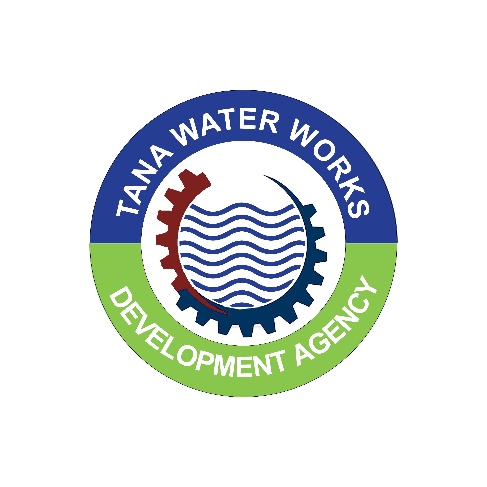 c) Provide reserve capacity for purposes of providing water services, where pursuant to section 103, the Regulatory Board orders the transfer of water services functions from a defaulting water services provider to another licensee; 
d) Provide Technical Services and Capacity Building to County governments and WSPs in their area of jurisdiction  as may be requested.
e) Provide Technical Support to the Water Cabinet Secretary in discharge of his or her functions under the Constitution and this Act.
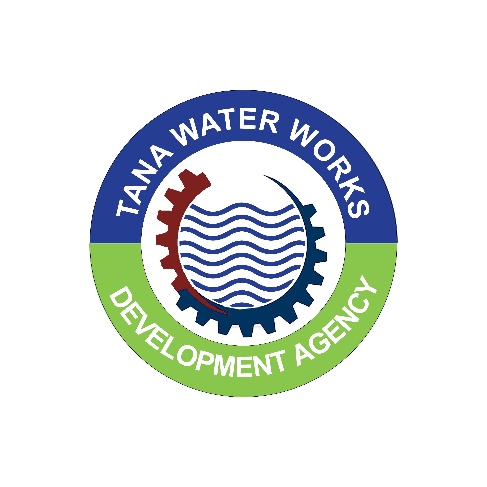 TWWDA’S INTERVENTION IN WATER&SANITATION SERVICES
Technical Services and Capacity Building
As we discharge the mandate on  Technical Services and Capacity building , the Agency has undertaken the following :-
Provision of Non Revenue Water Management (NRWM) Equipment and training  on NRWM.
Facilitated the WSP’s interactions with the Water Police Unit an initiative of the Ministry of Water, Sanitation and Irrigation and the Ministry of Interior and Co-ordination of National Government (National Police Service)
TWWDA’S INTERVENTION IN WATER&SANITATION SERVICES
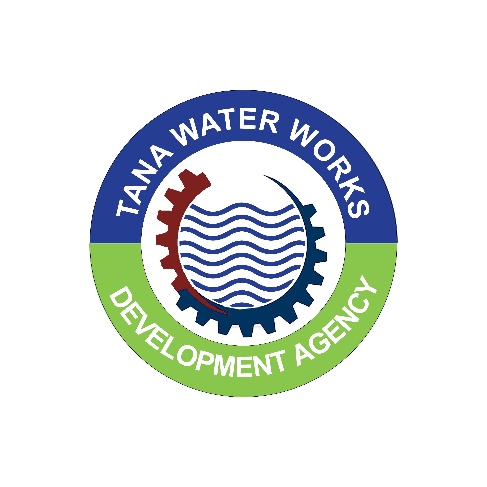 for  collaboration with Unit on areas of concerns for example  water services installations security, vandalism on water and sanitation infrastructure and Non Revenue Water Management.
4.Coordinated and facilitated the Water Police Unit during the unit’s operations in Ena-Siakago and Ishiara Water Schemes
 5. Invitation in the following trainings  organized by the Agency  for Agency staff and WSPs
Alcohol and   Drugs / Substances abuse prevention ,treatment and rehabilitation 
HIV, Mental Health ,non-communicable diseases &Nutrition
c) Citizen Service Delivery Charter
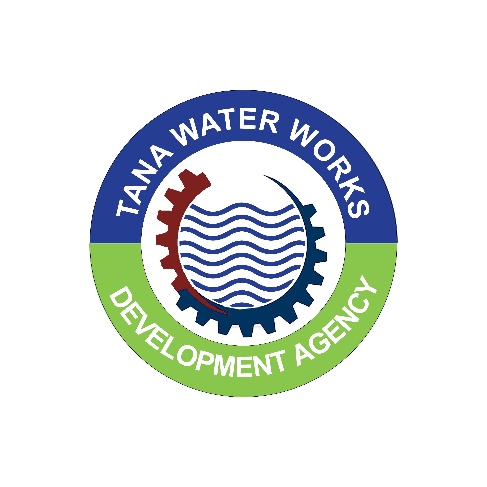 TWWDA’S INTERVENTION IN WATER&SANITATION SERVICES
d) Non Revenue Water Management 
e) Road Safety, Testing ,Prevention and Care for HIV/AIDs. ICT security (FY 2021/22 )
f) Attendance of Stakeholder forums and Annual General meetings
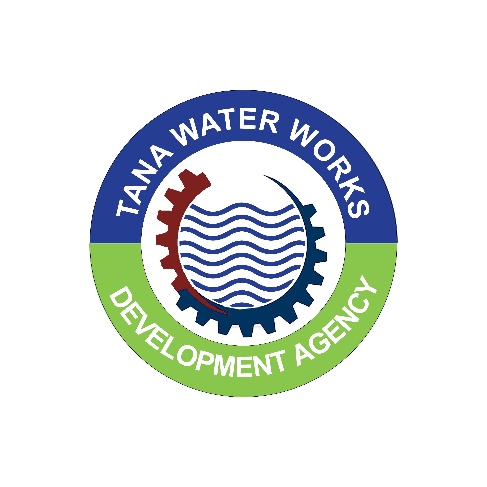 TWWDA’S INTERVENTION IN WATER&SANITATION SERVICESON GOING  PROJECT –ENA SIAKAGO WATER  SUPPLY PROJECT
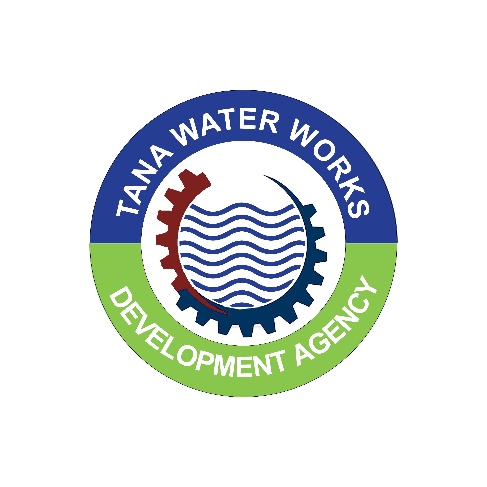 WAY FORWARD
Prompt reporting  in the Monthly Monitoring and Evaluation on Water Services 

Continued  collaboration, partnerships and information sharing for effective service delivery to the people of Mbeere North Sub-County
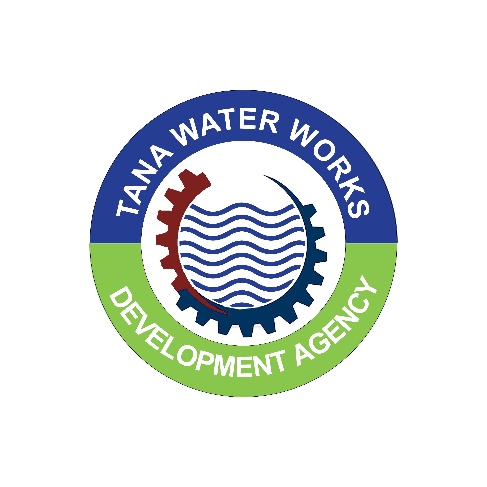 Thank You for your attention

Quality Water Works for Improved Livelihood